Erfaringer fra kontrol 2022 opmærksomhedspunkter 2023
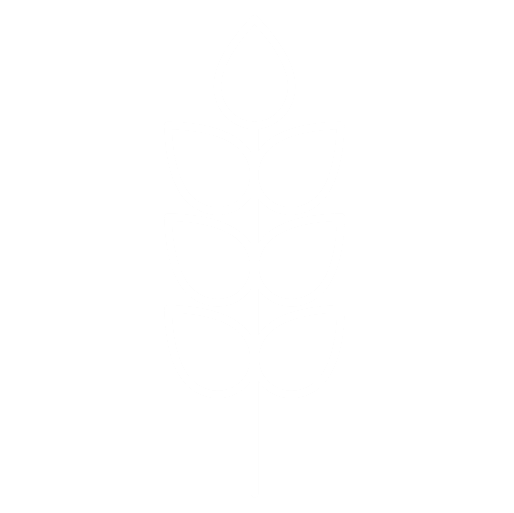 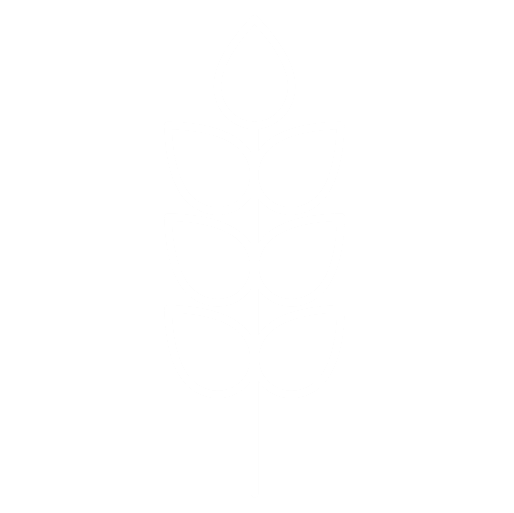 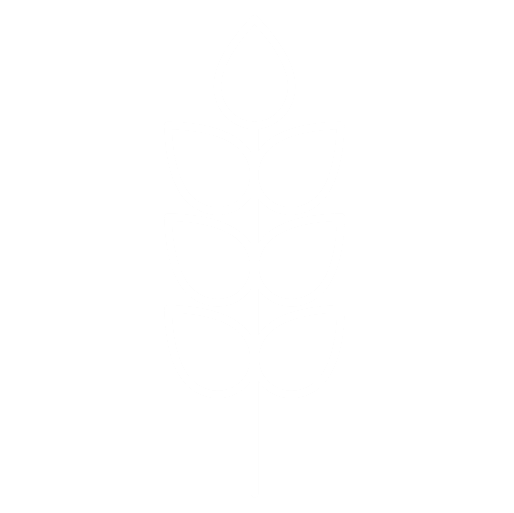 19. januar 2023
Du hører om:
Baggrundsinformation om kontrollen 2022
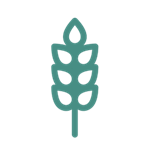 Hvordan gik det med efterafgrøderne?
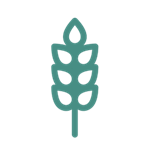 Tip til (målrettede) efterafgrøder 2023
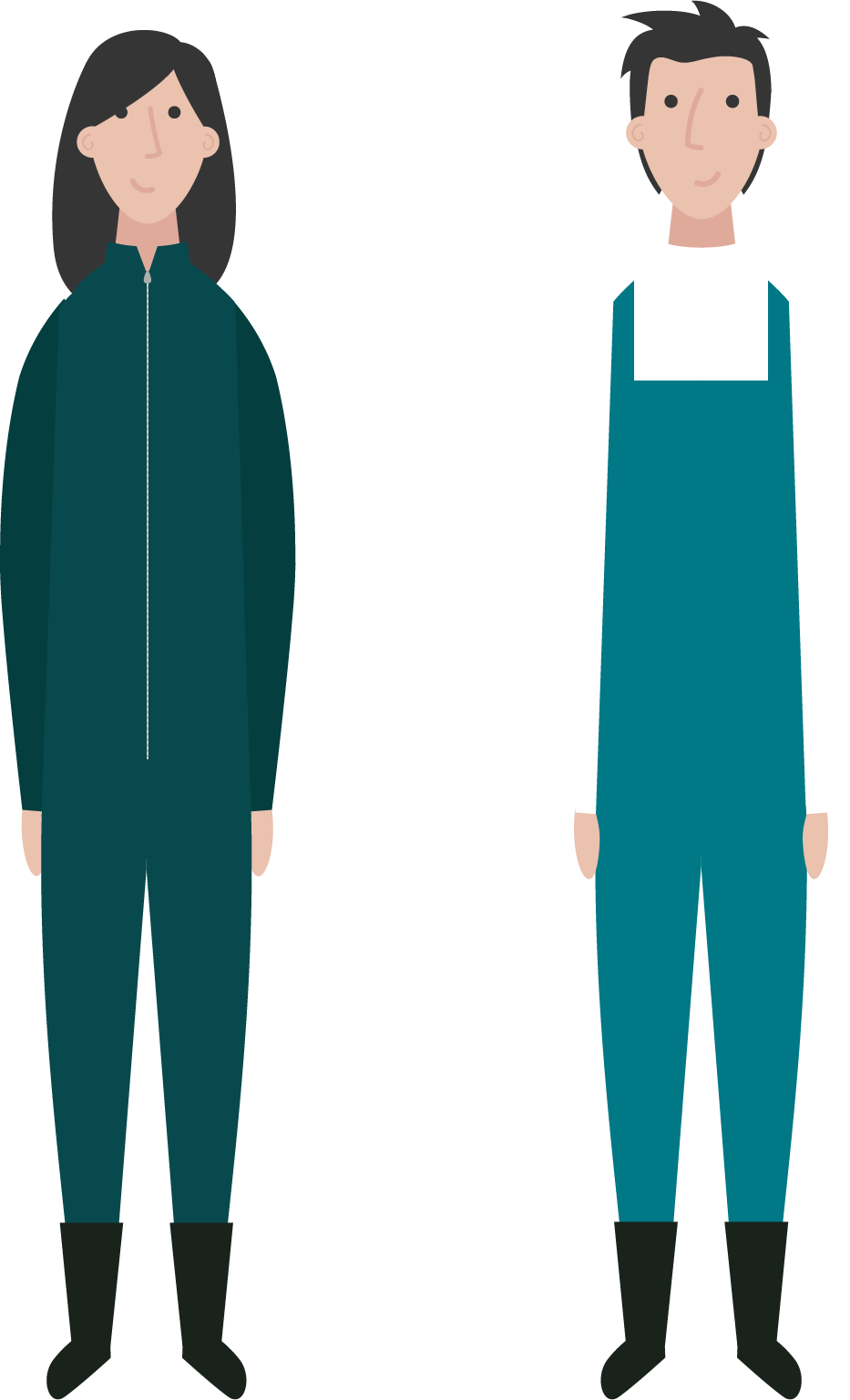 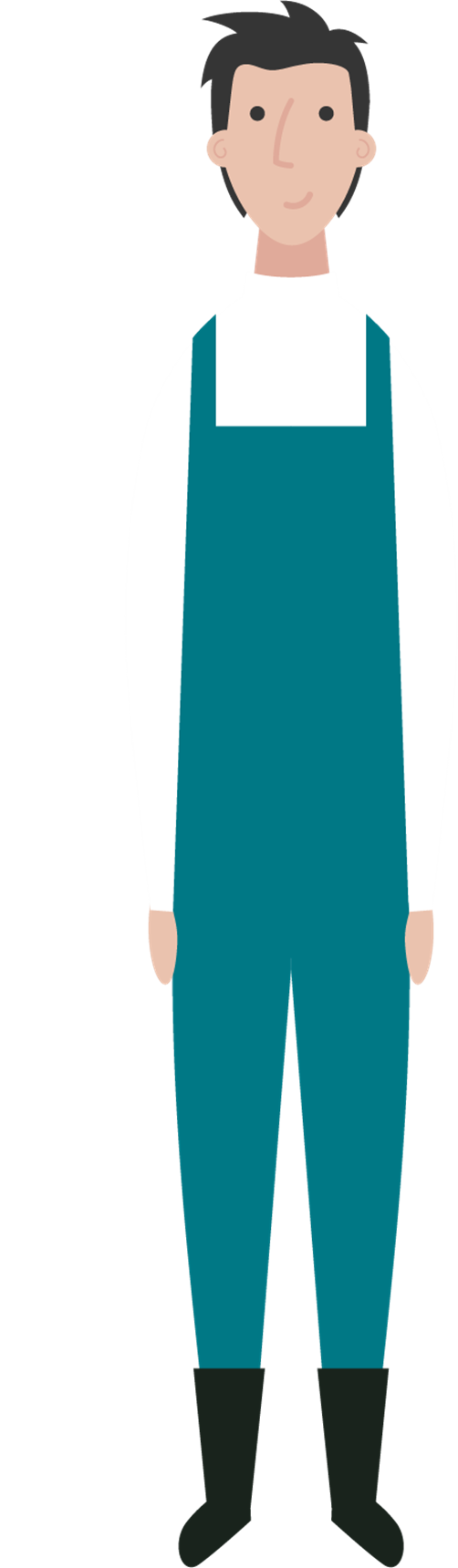 / Landbrugsstyrelsen /Erfaringer fra kontrol 2022 og opmærksomhedspunkter for 2023
/ Landbrugsstyrelsen /Erfaringer fra kontrol 2022 og opmærksomhedspunkter for 2023
Resultat af kontrollen
/ Landbrugsstyrelsen /Erfaringer fra kontrol 2022 og opmærksomhedspunkter for 2023
Resultat kontrol af efterafgrøder 2022
/ Landbrugsstyrelsen /Erfaringer fra kontrol 2022 og opmærksomhedspunkter for 2023
[Speaker Notes: Her ses et overblik over resultat af kontrollen af alle efterafgrødeordninger i 2022

Der blev i alt kontrolleret godt 67.000 hektar. 54.000 hektar svarende til 80 % kunne godkendes til mindst en efterafgrødeordning.
44.500 hektar svarende til 82 % af de godkendte efterafgrøder kunne godkendes til alle ordninger MFO, pligtige/husdyrefterafgrøder og Målrettet kvælstofregulering.

Det blå felt (14 %) var de efterafgrøder, som ikke kunne godkendes af forskellige årsager. Det kommer jeg mere ind på lige om lidt.
Det gule felt (6 %) var marker, hvor der ikke var efterafgrøder som anmeldt. Det er særligt et problem for Målrettet Kvælstofregulering som er stedfaste. Her skal efterafgrøden være hvor den er anmeldt i foråret i Fællesskemaet.

Både pligtige og MFO kan flyttes. Det kan Målrettet Kvælstofregulering ikke!.]
2022
2021
/ Landbrugsstyrelsen /Erfaringer fra kontrol 2022 og opmærksomhedspunkter for 2023
2022
Fordeling ”Ikke godkendte efterafgrøder”
/ Landbrugsstyrelsen /Erfaringer fra kontrol 2022 og opmærksomhedspunkter for 2023
2021
2022
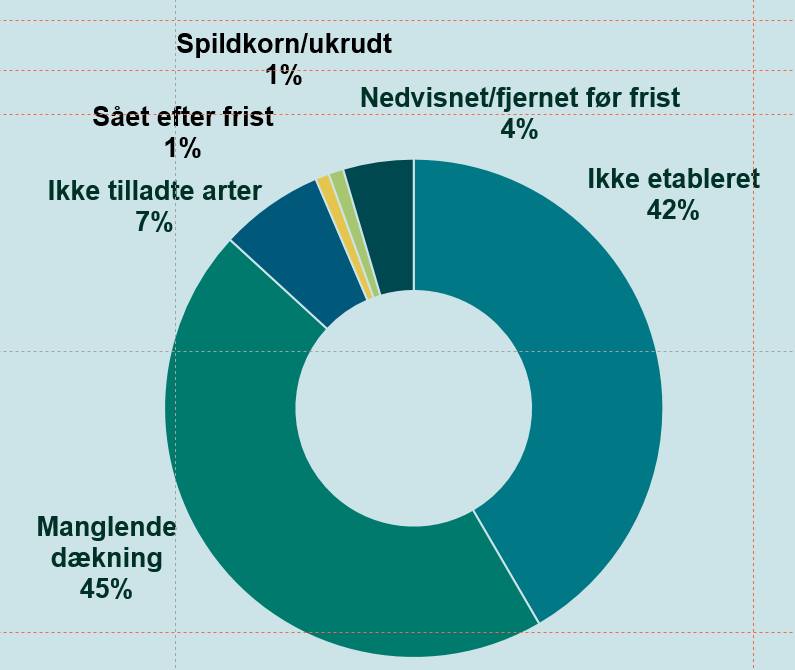 / Landbrugsstyrelsen /Erfaringer fra kontrol 2022 og opmærksomhedspunkter for 2023
Manglende dækning på kontrol 4. oktober 2022
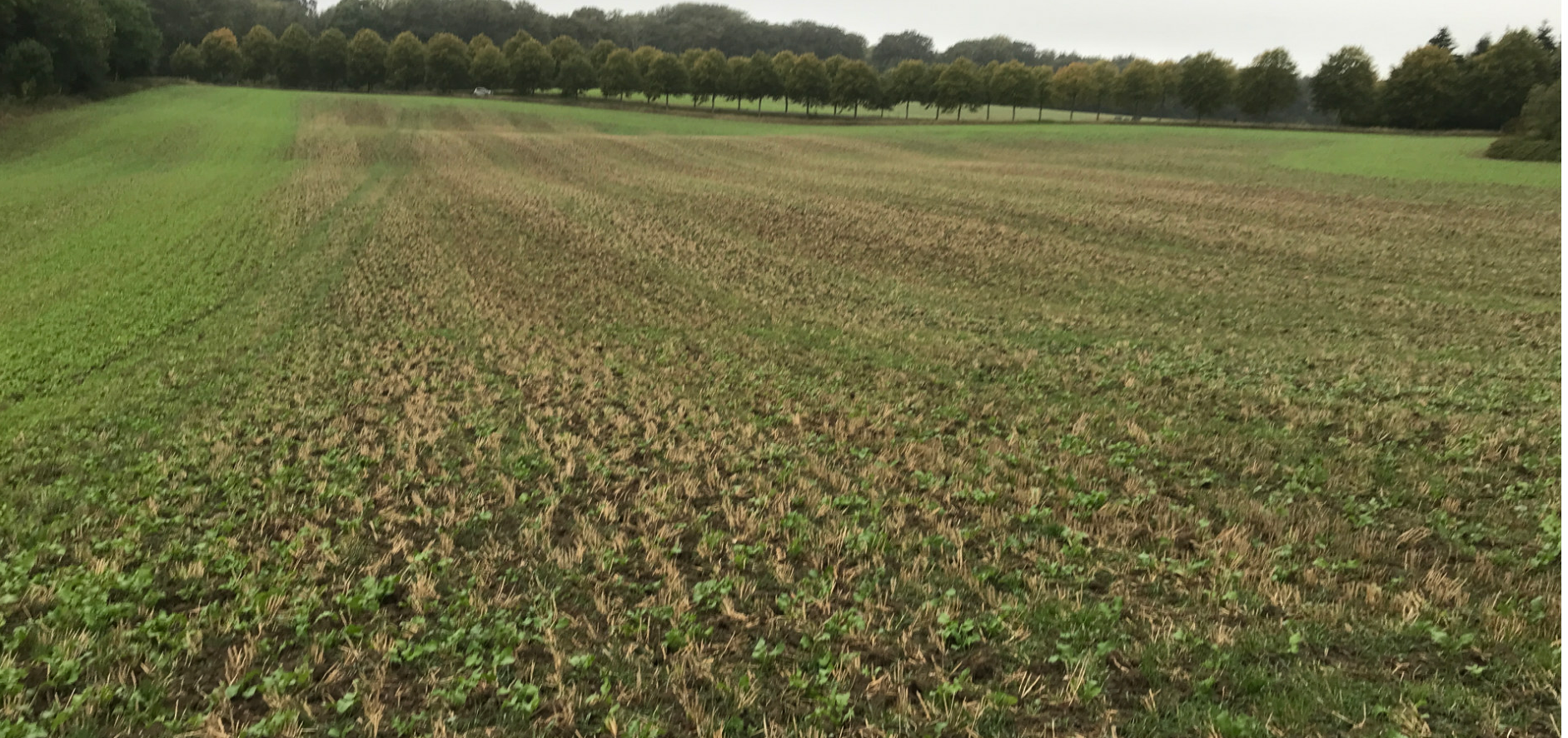 / Landbrugsstyrelsen /Erfaringer fra kontrol 2022 og opmærksomhedspunkter for 2023
Manglende dækning på kontrol 30. september 2022
/ Landbrugsstyrelsen /Erfaringer fra kontrol 2022 og opmærksomhedspunkter for 2023
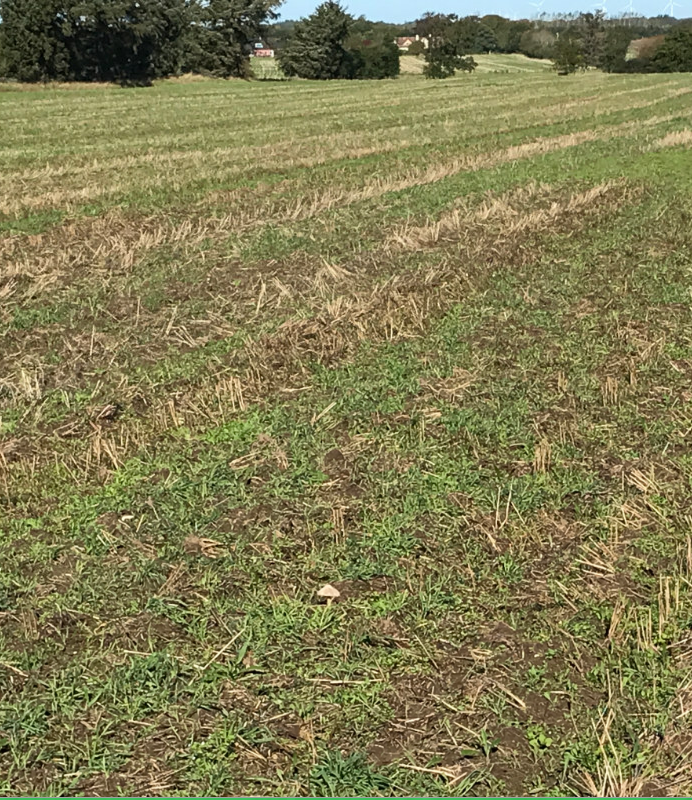 Ikke etableret – find billede!
Ikke etableret
/ Landbrugsstyrelsen /Erfaringer fra kontrol 2022 og opmærksomhedspunkter for 2023
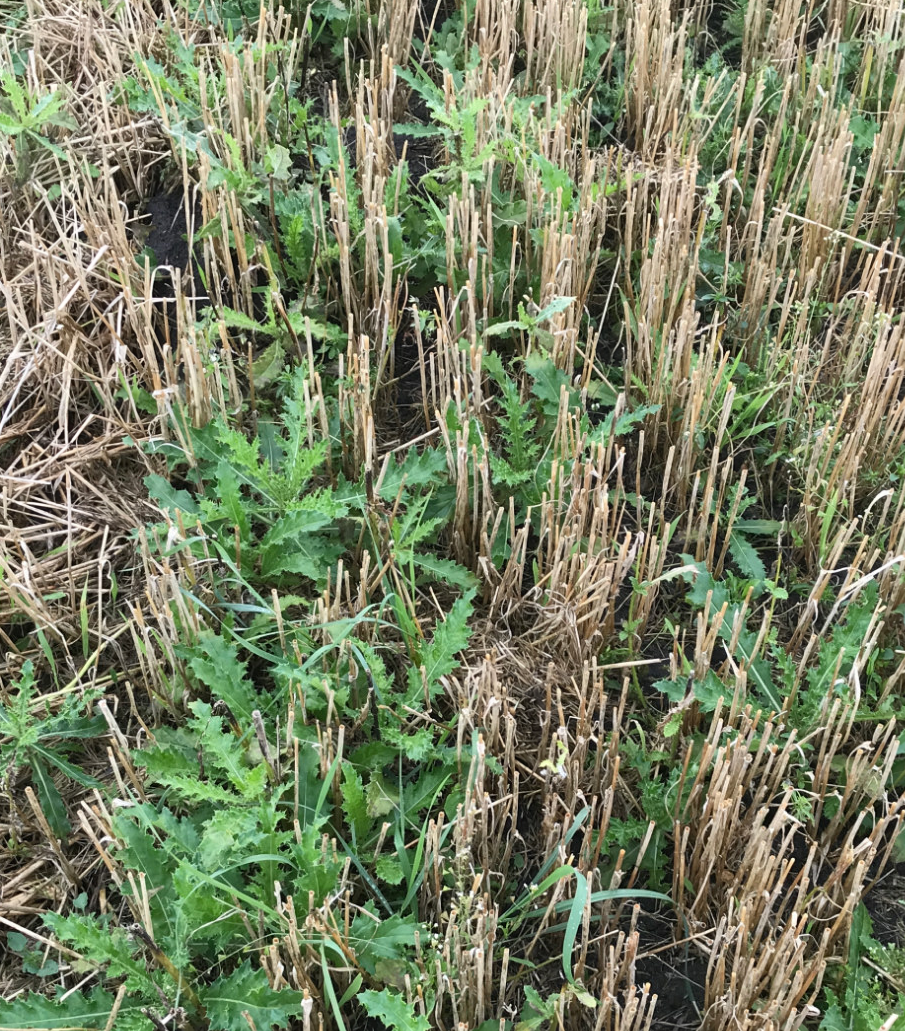 Spildkorn / ukrudt
Ukrudt
Spildkorn
Billede skal opdateres
/ Landbrugsstyrelsen /Erfaringer fra kontrol 2022 og opmærksomhedspunkter for 2023
Sået efter fristen
/ Landbrugsstyrelsen /Erfaringer fra kontrol 2022 og opmærksomhedspunkter for 2023
Ikke godkendt art - vikke
/ Landbrugsstyrelsen /Erfaringer fra kontrol 2022 og opmærksomhedspunkter for 2023
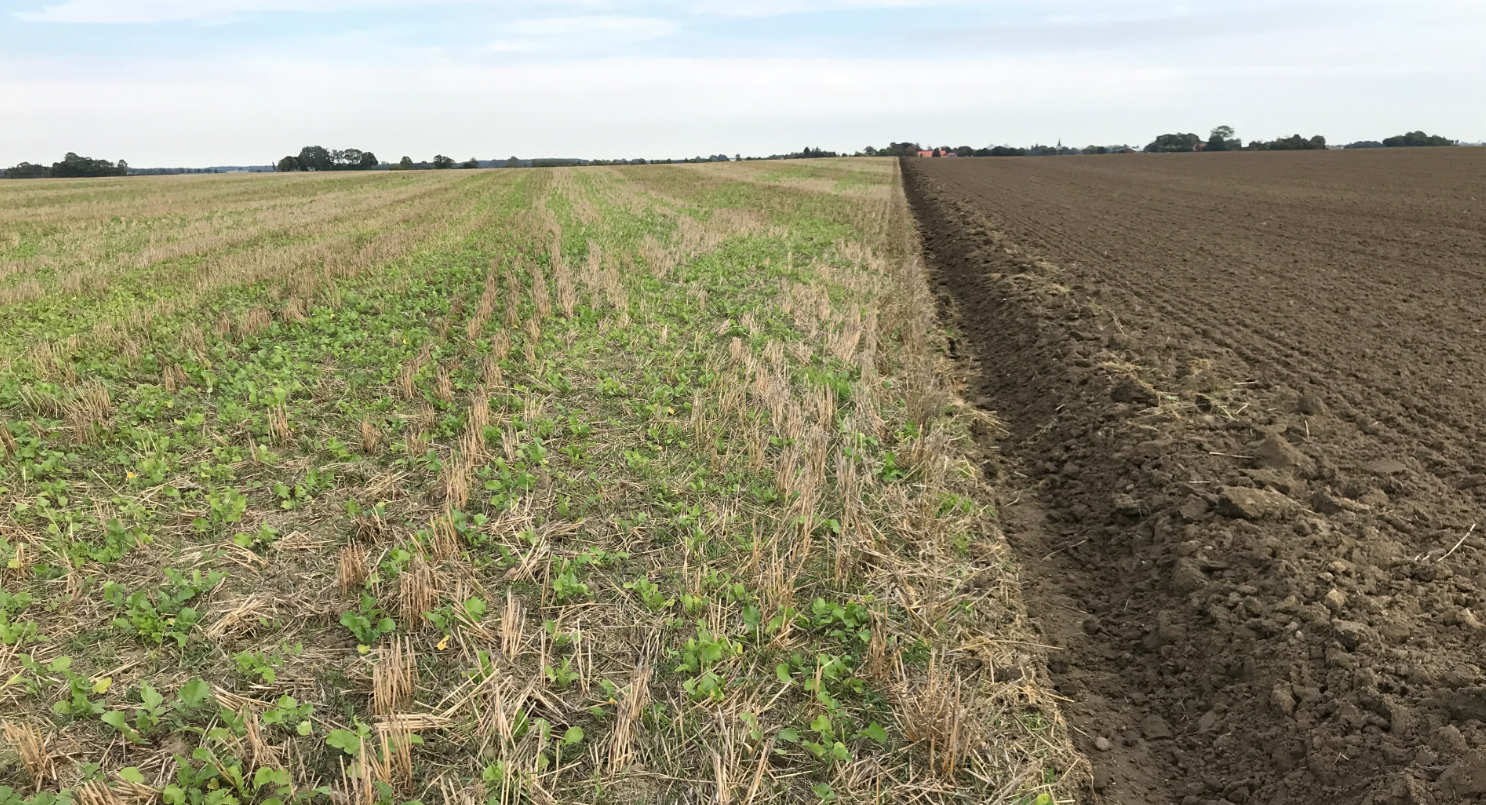 Eksempler på nedvisnet/fjernet før fristen
Kontrol 23. sept. 2022 – fjernet før tid
/ Landbrugsstyrelsen /Erfaringer fra kontrol 2022 og opmærksomhedspunkter for 2023
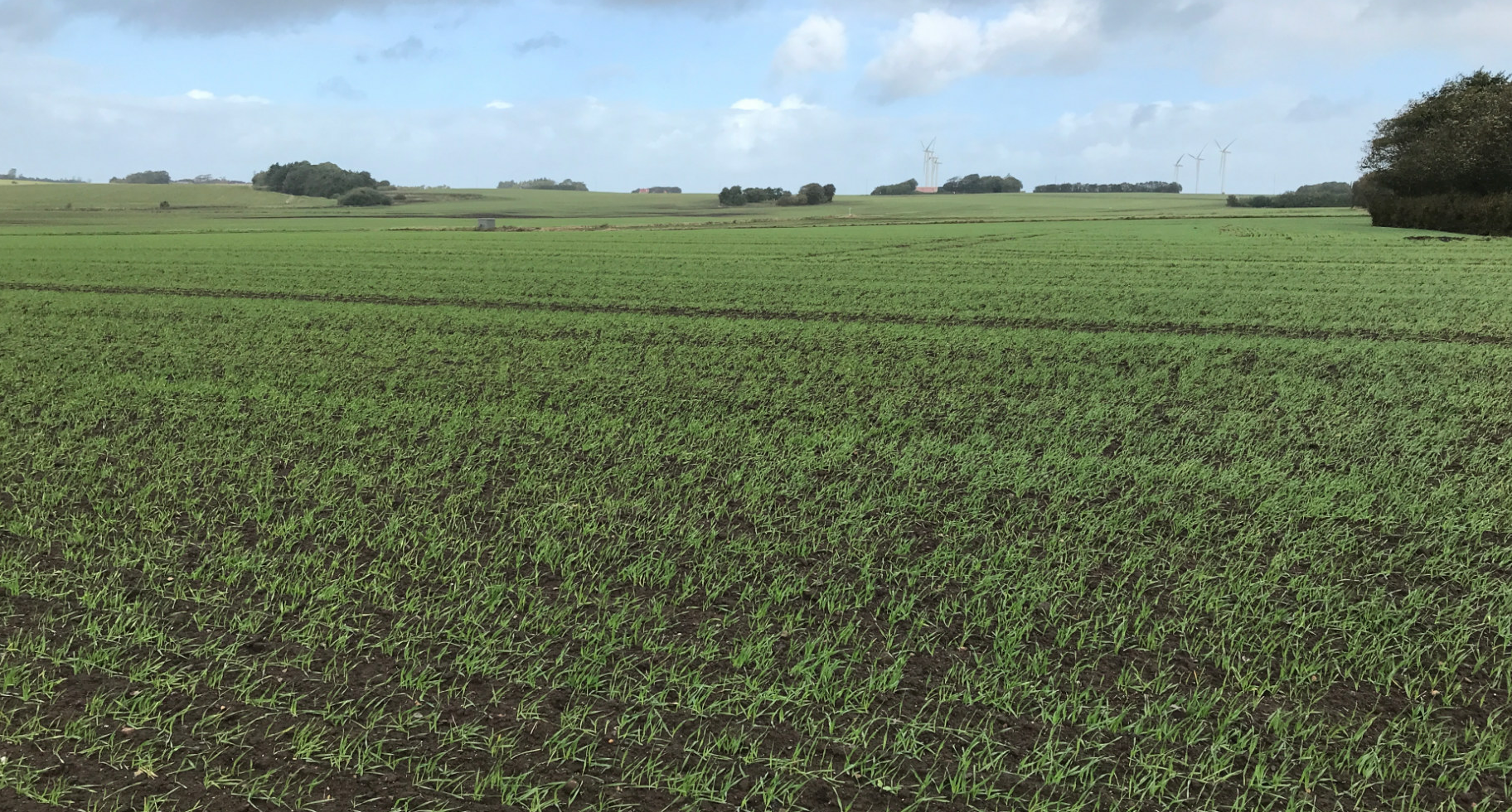 Kontrol 6. oktober 2022 - Nedvisnet/fjernet før fristen
Kontrol 6. oktober 2022
/ Landbrugsstyrelsen /Erfaringer fra kontrol 2022 og opmærksomhedspunkter for 2023
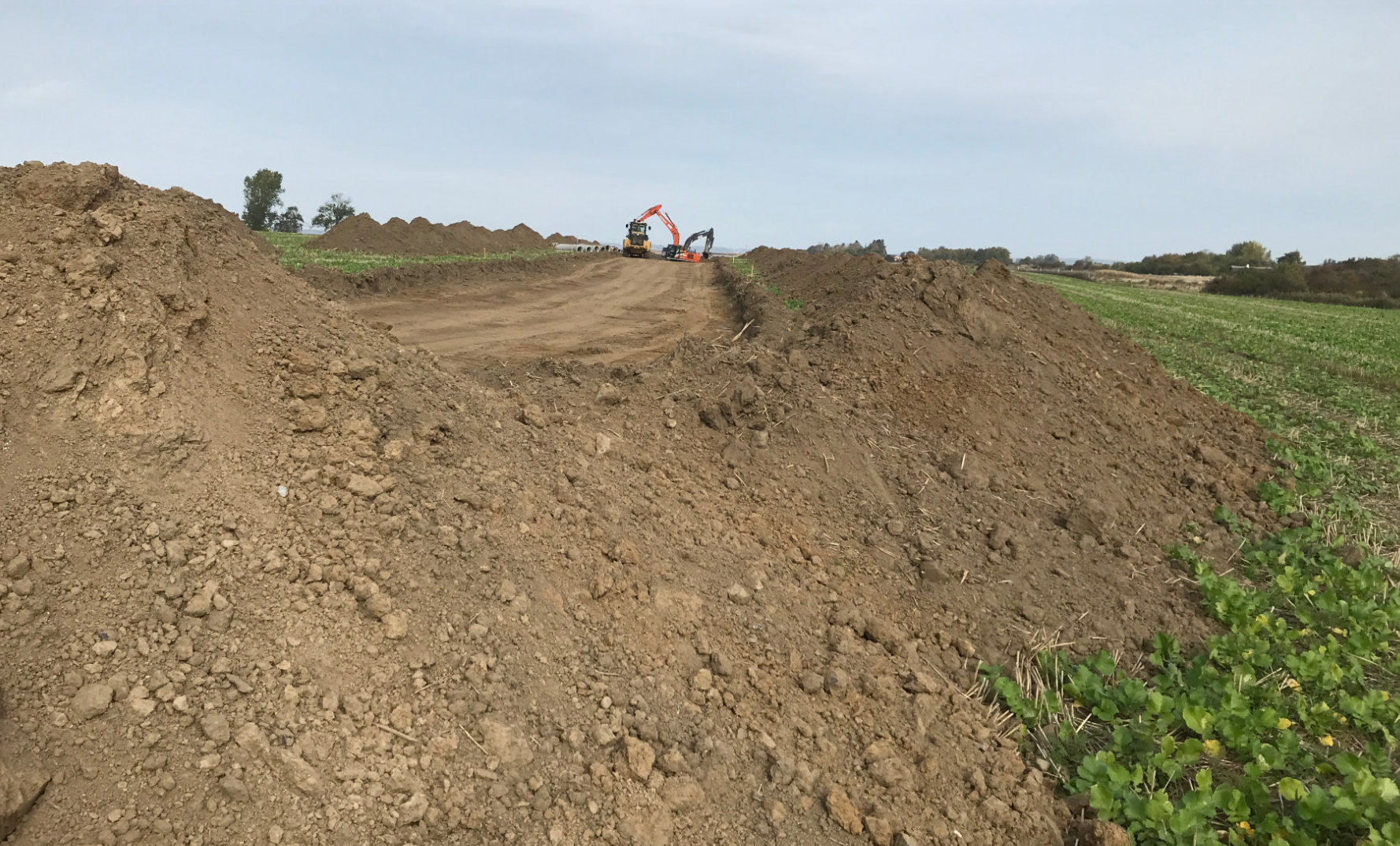 Kontrol 13. oktober 2022 - Nedvisnet/fjernet før fristen
/ Landbrugsstyrelsen /Erfaringer fra kontrol 2022 og opmærksomhedspunkter for 2023
Fordeling  alternativer 2022
/ Landbrugsstyrelsen /Erfaringer fra kontrol 2022 og opmærksomhedspunkter for 2023
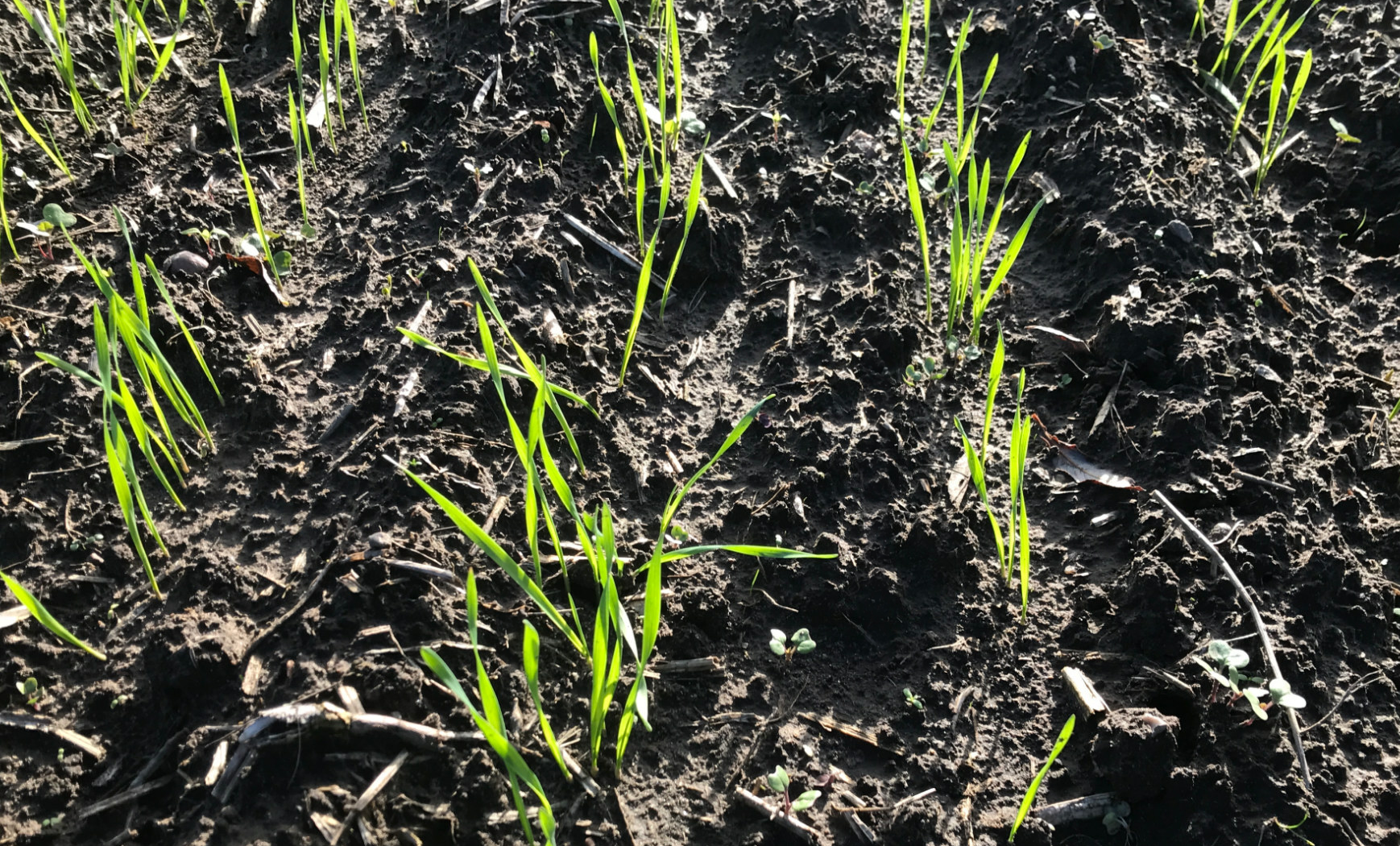 Alternativ ”Tidlig såning” 2022
/ Landbrugsstyrelsen /Erfaringer fra kontrol 2022 og opmærksomhedspunkter for 2023
Kontrol 2022
1. Flere kontroller med flere høringer

2. Flere efterafgrøder etableret

3. Manglende dækningsgrad
/ Landbrugsstyrelsen /Erfaringer fra kontrol 2022 og opmærksomhedspunkter for 2023
[Speaker Notes: Så hvad skal du tage med fra mit oplæg:

Etablér efterafgrøder eller opdatér i Fællesskemaet
Vær forberedt på at der også kommer mange kontroller af efterafgrøder i 2023


Så står du bedst i forhold til at få udbetalt din støtte så hurtigt som muligt]
1. Vær forberedt på mange kontroller af efterafgrøder i 2023

2. Fortsat fokus på god etablering og dækningsgrad

3. Alternativt opdatér målrettede i Fællesskemaet
/ Landbrugsstyrelsen /Erfaringer fra kontrol 2022 og opmærksomhedspunkter for 2023